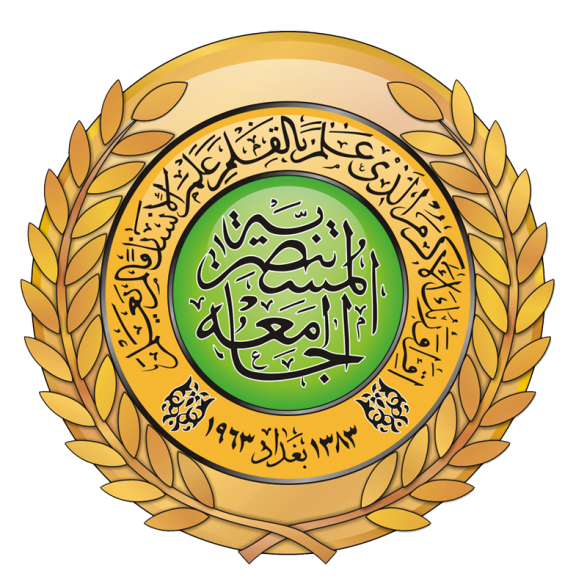 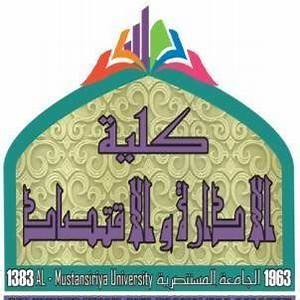 محاضرات مقرر ((التفاضل والتكامل))الكورس الاول ((التفاضل))المحاضرة رقم (1) في التعليم الالكتروني  ((بعض انواع الدوال/الدالة العكسية (Inverse Function)) + تمارين الفصل الثاني
قسم الاحصاء/ كلية الادارة والاقتصاد الجامع المستنصرية
المرحلة الاولى/صباحي
استاذ المادة 
أ.م.د. سهاد علي شهيد
المصدر: التفاضل والتكامل ص 79-85
بعض انواع الدوال/الدالة العكسية (Inverse Function)  تمارين الفصل الثاني
اما كيفية ايجاد الدالة العكسية يجب تتبع الخطوات كما موضح بالثال الاتي: 
Example: Find the Inverse Function
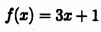 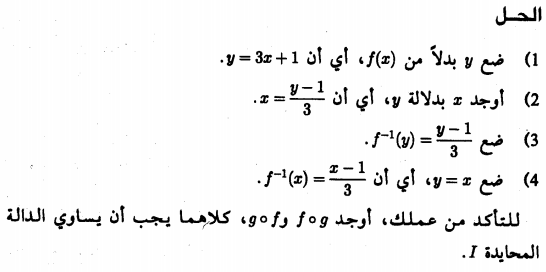 بعض انواع الدوال/الدالة العكسية (Inverse Function)  تمارين الفصل الثاني
ملاحظة : علما ان الدالة المحايدة عند رسمها لايمر اي خط افقي باكثر من نقطة واحدة اي ان :
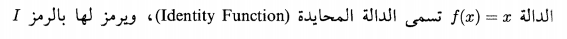 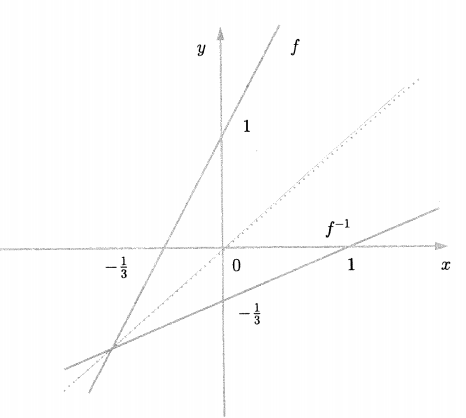 يلاحظ من الرسم اعلاه ان اي خط افقي يمر بالنقط واحدة كما في اعلاه النقطة هي (0) فقط بالتالي فانها دالة احادية (I )
بعض انواع الدوال/الدالة العكسية (Inverse Function)  تمارين الفصل الثاني
Example2:
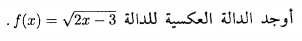 الحل:
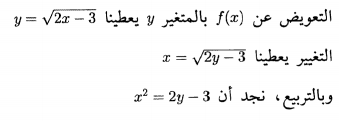 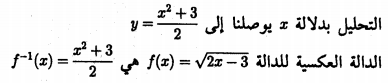 بعض انواع الدوال/الدالة العكسية (Inverse Function)  تمارين الفصل الثاني
يلاحظ من الشكل ادناه ان دالة          انعكاس امتداد الدالة           في المستقيم y=x .
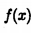 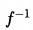 Note:
ان رسم الدالة العكسية للدالة       هو صورة للدالة      في المستقيم  x=y
اي ان رسم الدالة      على كل النقاط (x,y) اذا واذا كان فقط رسم الدالة       يحتوي على جميع النقاط (y,x)
ونستطيع ان نوضحه كما في الرسم ادناه:
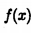 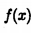 بعض انواع الدوال/الدالة العكسية (Inverse Function)  تمارين الفصل الثاني
رسم الدالة العكسية      للدالة
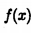 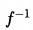 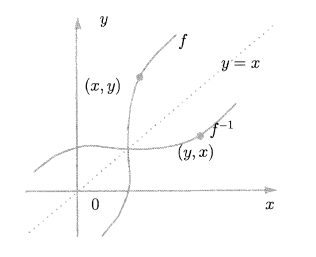 بعض انواع الدوال/الدالة العكسية (Inverse Function)  تمارين الفصل الثاني
تمارين ----- Exercise
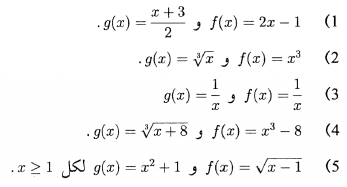 بعض انواع الدوال/الدالة العكسية (Inverse Function)  تمارين الفصل الثاني
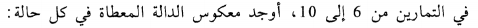 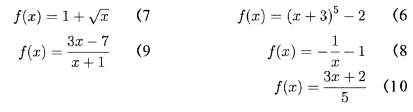 مع خالص دعائي بالتفوق والنجاح
البريد الرسمي
Dr.suhadali@uomustansiriyah.edu.iq

أ.م.د. سهاد علي شهيد